Важливі питання до обговорення.

Всеукраїнський етап конкурсу. Підсумки проведення.
Міжнародний етап конкурсу. Спосіб проведення: оф-лайн.
Хто зможе взяти участь.
Реєстрація на конкурс.
Розсилка завдань.
Результати та сертифікати.
Подяки вчителям та закладам. Сертифікати про курси самоосвіти.
Проблеми та перcпективи конкурсу. Семінар.
1. Всеукраїнський етап. Підсумки проведення.
Всього в конкурсі взяло участь 51 073 учасників 
Всього в конкурсі взяло участь 3 709 осередків проведення конкурсу.
Найактивніші області:
М. Київ – 5480 (2545- 46%) – 235 осередків 
Вінницька область – 1999 (829 -41,5%) – 126 осередків
Одеська область – 3794 (1677-44,2%) – 195 осередків
Полтавська область – 2629 (562-21,4%) – 180 осередків
Львівська область – 7 490 (1391-18,6%) – 249 осередків
Дніпропетровська область – 4023 (1427-35,5%) – 234 осередки
Сумська область – 2517 (591-23,5%)– 103 осередки
Харківська область – 1493  (715-47,9%) – 102 осередки
Миколаївська область – 1754 (806-45,9%) – 125 осередків
Черкаська область – 2093  (904-43,2%) – 104 осередки
Чернігівська область – 1243 (573-46,1%) – 97осередків
Чернівецька область – 2825 (453-16%) – 136 осередків
Запорізька область – 1649 (466-28,3%) – 75 осередків
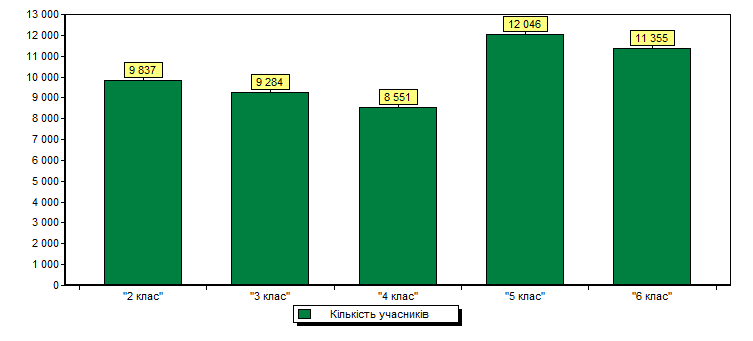 Міжнародний етап конкурсу.
20 березня 2025 року. 

Учні 2 – 11 класів.

Шість вікових груп.

М 2 – 2 клас – 15 задач (три рівні по 5 задач) – час виконання: 60 хв.
М 3-4 – 3 та 4 класи – 24 задачі (три рівні по 8 задач) – час виконання: 75 хв. 
Школярик – 5 та 6 класи – 30 задач (три рівні по 10 задач) – час виконання: 75 хв.
Кадет – 7 та 8 класи – 30 задач (три рівні по 10 задач) – час виконання: 75 хв.
Юніор – 9 та 9м, 10 та 10м – 30 задач (три рівні по 10 задач) – час виконання: 75 хв.
Випускник – 10 та 10м – 30 задач (три рівні по 10 задач) – час виконання: 75 хв.
Спосіб проведення: лише оф-лайн. 

Попередня реєстрація з 01.02.2025 до 01.03.2025 року

Не менше 10 учасників від навчального закладу

Реєстрація обов’язкова.
Обидва етапи конкурсу незалежні.
Реєстрація навчального закладу
Дякую за увагу